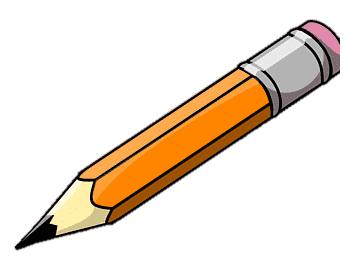 Mis notas
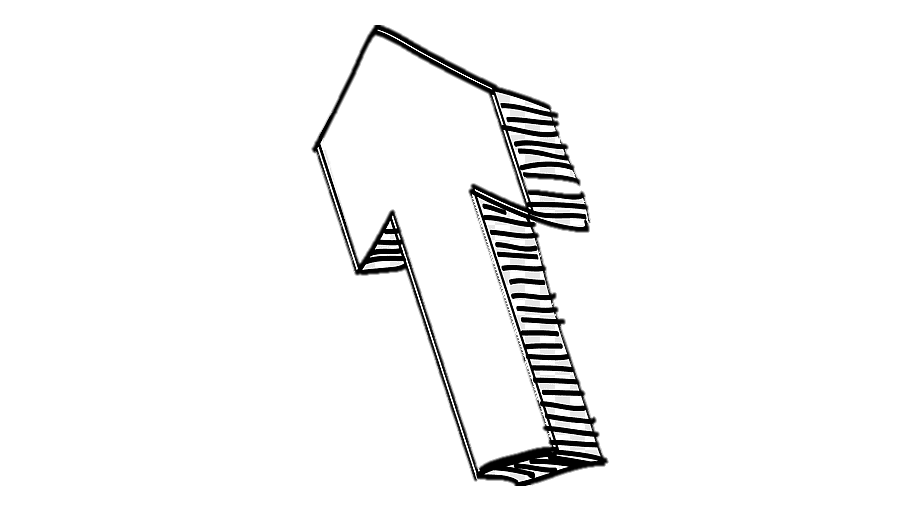 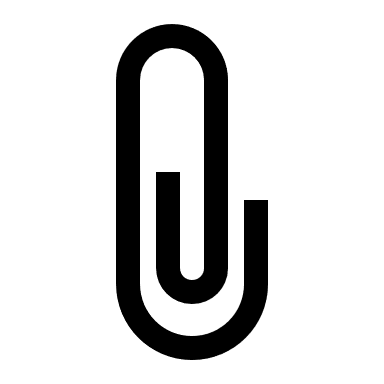 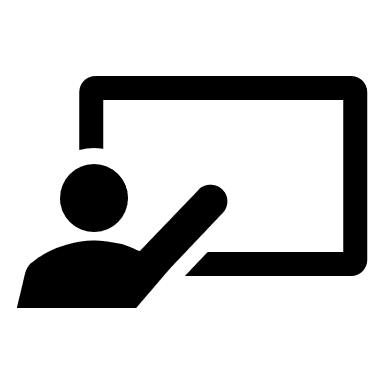 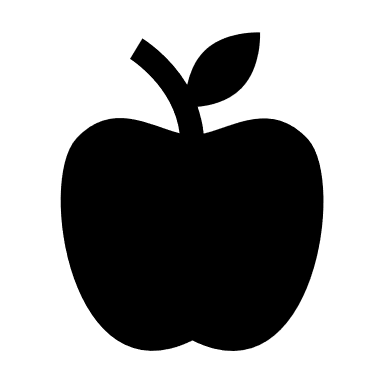 Mis notas
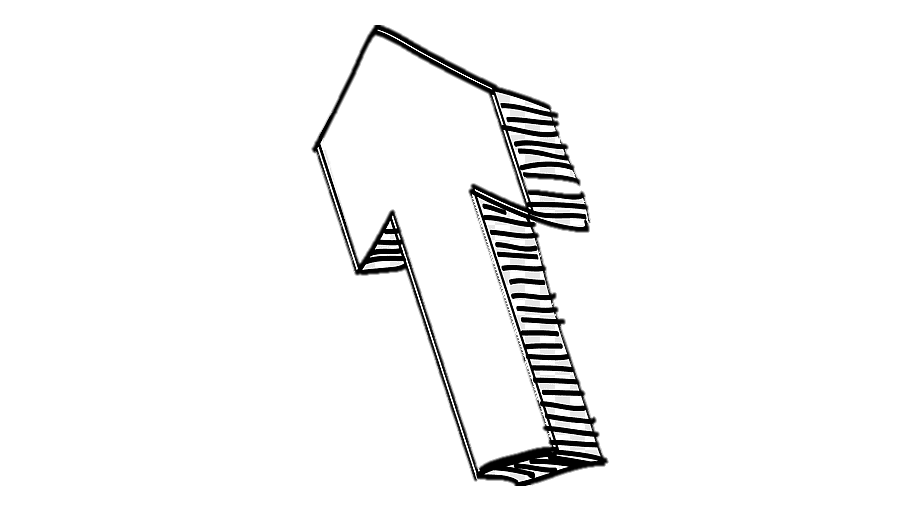 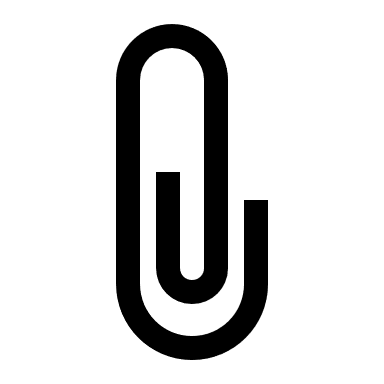 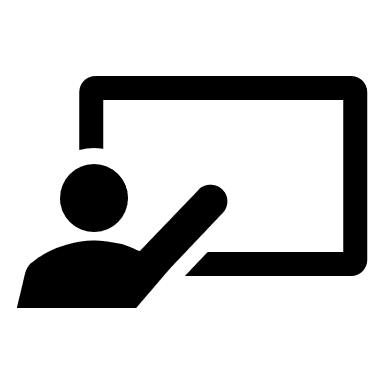 Tema 1
Tema 2
Tema 3
Escuela normal de educación preescolar

Computación 


Alumna : Tahmara esmeralda olis
Tema 1
Tema 2
Tema 3
Tema 1
Tema 2
Tema 3
Tema 1
Tema 2
Tema 3
Tema 1
Tema 2
Tema 3